Химические волокна
Цели и задачи:
1. Дать представление о видах химических волокон и производстве тканей из них.
2. Научить  разбираться в свойствах тканей и применять эти знания в жизни.
3. Воспитывать практичность и  способствовать развитию эстетического вкуса.
Происхождение натуральных волокон
Происхождение растительных волокон
Пряжа
Классификация химических волокон
химические
волокна
искусственные
синтетические
вискозные
ацетатные
полиэфирные
полиамидные
медно-
амиачные
полиакрило-
нитрильные
эластановые
Производство химических волокон
Процесс 
    получения
    химических 
    волокон
Ткани синтетического происхождения
Сырье – газ. В результате сложных химических реакций 
получают волокна
полиэфирные
волокна
полиамидные
 волокна
полиакрило-
нитрильные
волокна
эластановое
волокно
лавсан
найлон
нитрон
лайкра
кримплен
дедерон
акрил
дорластан
Ткани искусственного происхождения
Вискозное  волокно
Сырье – древесная целлюлоза (еловая щепка, опилки) и химические вещества.
Свойства:
Ацетатное волокно
Сырье – отходы хлопка и химические вещества.
Свойства:
Свойства волокон
Гигиенические
Технологические
Физико-
механические
осыпаемость
воздухопроницаемость
раздвижка нитей
гигроскопичность
прочность
усадка
намокаемость
растяжимость
драпируемость
теплопроводность
сминаемость
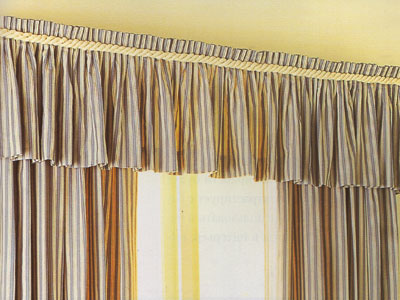 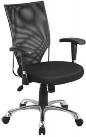 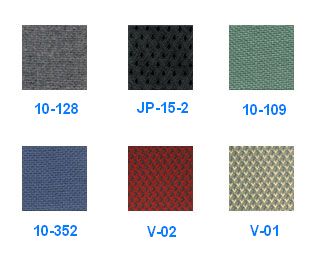 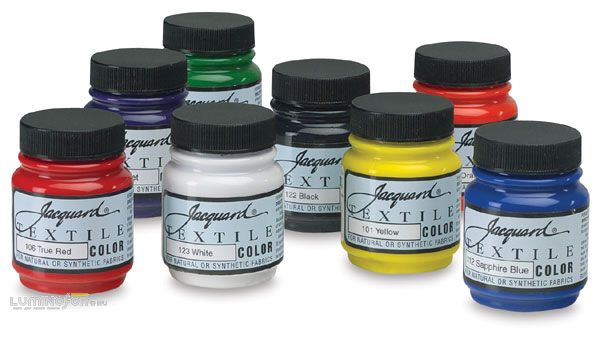 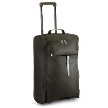 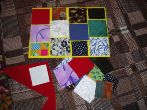 Лабораторная работа: Определение состава тканей по их свойствам
Определение волокнистого состава ткани
Материалы, инструменты, приспособления: образцы тканей из искусственных и синтетических волокон, игла, сосуд с водой, тигели для поджигания нитей.

Порядок выполнения работы
1. Рассмотрите образцы тканей. Определите, у каких из них поверхность блестящая, а у каких — матовая.
2. Определите на ощупь степень гладкости и мягкости образцов.
3. Определите сминаемость образцов, зажав их в кулаке на 30 сек., а затем расправив.
4. Выньте из каждого образца по две нити. Намочите по одной из них. Сначала разорвите су­хую нить, затем мокрую. Определите, как из­менилась прочность нити.
5. Выньте из образцов по одной нити и подожгите в тигле. Проанализируйте вид пламени, запах и остатки горения.
6. Заполните таблицу отчета и определите волокнистый состав каждого образца ткани.
Закрепление материала
Вариант 1
1.	Искусственное шелковое волокно - это волокно:
а)	химическое;
б)	синтетическое.
2.	К искусственным волокнам относятся волокна:
а)	вискозные;
б)	полиамидные;
в)	ацетатные;
г)	полиэфирные;
д)	шелковые.
3.	Ткани из волокон искусственного шелка имеют свойства:
а)	не мнутся;
б)	блестящие;
в)	жесткие;
г)	имеют хорошие теплозащитные свойства;
д)	не скользят при раскрое;
е)	мало осыпаются.
4.	Осыпаемость срезов сильнее в тканях:
а)	из шерстяного волокна;
б)	капроновых нитей;в)хлопкового волокна.
Вариант2
1.	Синтетические волокна получают:
а)	из древесины;
б)	нефти;
в)	растения.
2.	Определить волокнистый состав ткани можно:
а)	по цвету ткани;
б)	пробе на горение;
в)	внешнему виду;
г)	на ощупь.
3.	При горении ткани из синтетического волокна образуется:
а)	серый пепел;
б)	твердый темный шарик;
в)	рассыпающийся черный шарик.

4.	Гигиенические свойства лучше у тканей:
а)	из хлопкового волокна;
б)	вискозного волокна;
в)	полиакрилонитрильного волокна.
Заполните пустые клеточки